MINDFULNESS e BENESSERE
PRATICHE di BENESSERE
Relatrice  EVA MAZZANTI
LA MIA FORMAZIONE
Docente Scuola Primaria presso «C. Govoni» di Ferrara
Laureanda in Scienze DELLE ATTIVITA’MOTORIE E SPORTIVE
Terapista ITARD certificata per la DISLESSIA del CIID
Terapista ITARD – Cognitive Motor Trainer
Abilitazione all’uso del CAT-KIT per l’Educazione Cognitivo Affettiva
Abilitazione MINDFULNESS all’utilizzo del PROTOCOLLO «IL FIORE DENTRO»
Operatrice PROGETTO GAIA-KIRONE Mindfulness Psicosomatica
Abilitazione all’uso delle 26 attività di Kinesiologia Educativa Brain Gym® – 101
Istruttrice di YOGA EDUCATIVO 
Facilitatrice abilitato DRUM CIRCLE FACILITATO di Arthur Hull –VMC
Istruttore di YOGA MINDFULNESS (in fase di conseguimento)
«MINDFULNESS E BENESSERE» - Eva Mazzanti
LA MINDFULNESS va vissuta  prima di poterla utilizzare
Tutto quello che vale la pena di ottenere nella vita richiede pratica.
Noi siamo ciò che facciamo sempre.
L’eccellenza non è un atto, ma una abitudine.
Aristotele
«MINDFULNESS E BENESSERE» - Eva Mazzanti
PERCHE’ VA VISSUTA?
L’approccio della Mindfulness si fonda sull’ESPERIENZA PERSONALE e
sulla PRATICA CONTINUATIVA
Essere MINDFUL 
è prima di tutto un’ esperienza.
«MINDFULNESS E BENESSERE» - Eva Mazzanti
MINDFULNESS
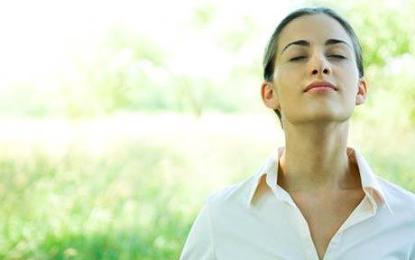 È una via per scoprire il nostro 
modo di essere
che ci rende vividamente più coscienti 
del respiro, del corpo e della mente
in modo da poter cominciare 
a prendersi 
più consapevole e profonda cura di sè
«MINDFULNESS E BENESSERE» - Eva Mazzanti
Il suo fondatore la definisce
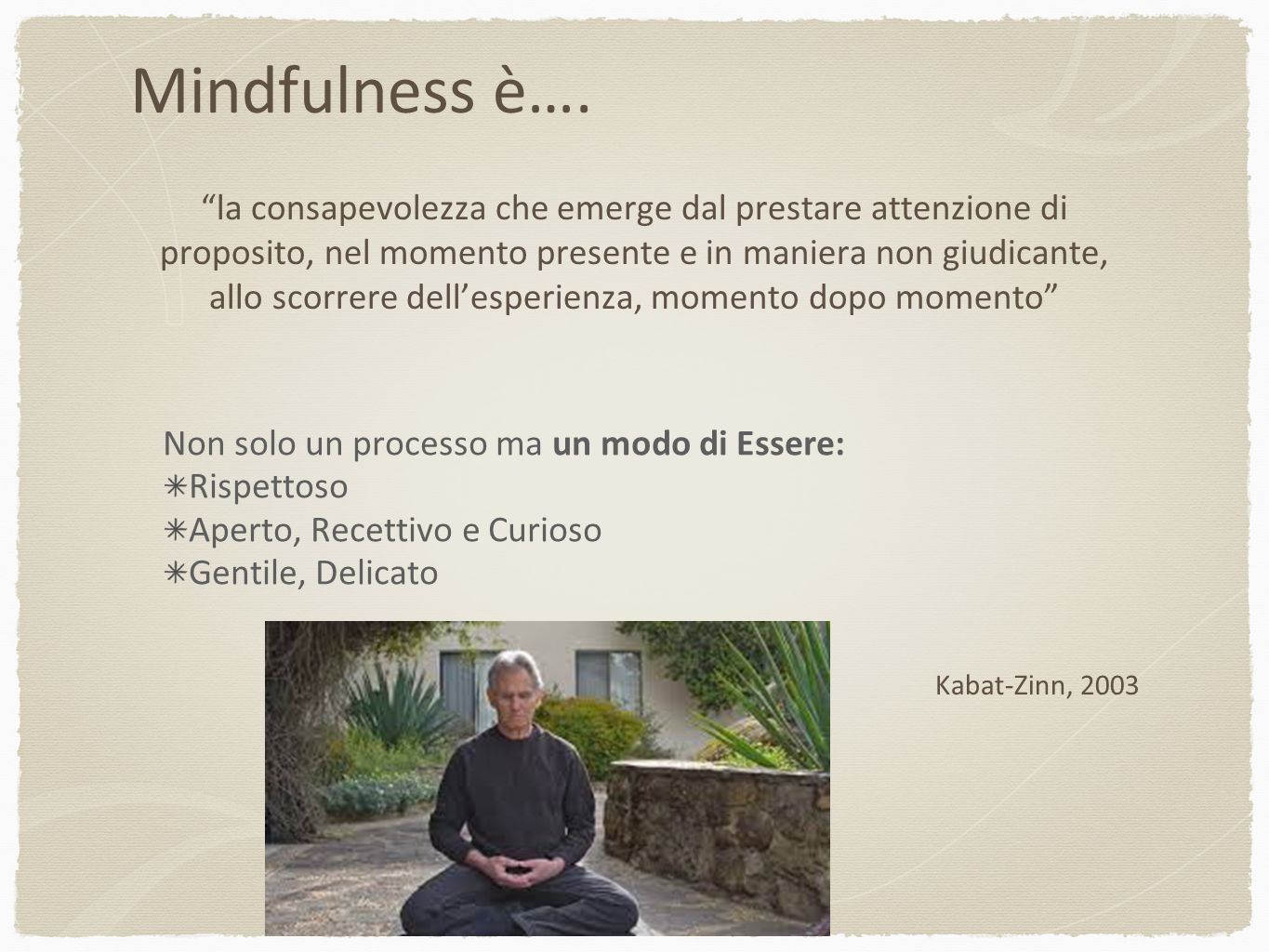 «MINDFULNESS E BENESSERE» - Eva Mazzanti
MIGLIORA
La consapevolezza di sé: del corpo, dei pensieri,delle emozioni e della mente
Il benessere riducendo stress, ansia e aggressività
L’autoregolazione
Il rendimento lavorativo
Il clima, l’empatia, la condivisione e la cooperazione
«MINDFULNESS E BENESSERE» - Eva Mazzanti
LA MIA PROPOSTA di esperienze oggi
Corpo: esercizi di energetica, tabata, camminata consapevole
Respiro: consapevolezza del respiro, tecniche di respirazione…
Mente: osservazione dei pensieri, visualizzazioni, esercizi di focalizzazione…
Empatia, collaborazione, condivisione: giochi, il massaggio, esercizi di fiducia,…
«MINDFULNESS E BENESSERE» - Eva Mazzanti
CONSAPEVOLEZZA DI SÉ
Alcune chiavi di lettura sul come funzioniamo?
LA MENTE E IL PILOTA AUTOMATICO
«Tendiamo a trascurare il fatto che virtualmente pensiamo ininterrottamente. Il flusso incessante di pensieri che emana dalla nostra mente ci lascia scarsissimi momenti di sollievo interiore. Da parte nostra ci riserviamo spazio insufficiente per essere veramente noi stessi, senza sentirci costretti a correre facendo le cose più svariate. Troppo frequentemente le nostre azioni sono inconsulte, intraprese senza riflessione, dettate da impulsi e pensieri del tutto consueti che passano per la mente come un fiume impetuoso o con la violenza di una cascata. Veniamo travolti dalla corrente che finisce col sommergere la nostra vita portandoci dove forse non intendiamo andare, senza neppure essere coscienti della direzione»
						Jon Kabat-Zinn – Dovunque tu vada ci sei già
«MINDFULNESS E BENESSERE» - Eva Mazzanti
CONSAPEVOLEZZA DI SÉ
Alcune chiavi di lettura sul come funzioniamo?
LA MENTE E IL PILOTA AUTOMATICO
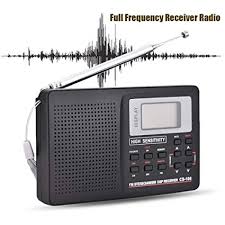 LA MENTE COME una telecamera






 puntata su un incrocio in una grande città dove si vede anche l’ingesso della metropolitana (l’inconscio).
LA MENTE 
COME una radio 
sempre accesa. 


La mente è disconnessa dal presente e vaga, ha la capacità di portare la tua coscienza in un altro luogo e in un altro tempo, con i ricordi, i progetti, le paure, i desideri, le aspettative.
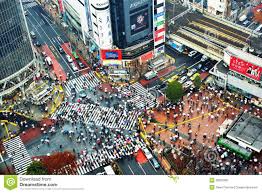 «MINDFULNESS E BENESSERE» - Eva Mazzanti
CONSAPEVOLEZZA DI SÉ
Alcune chiavi di lettura sul come funzioniamo?
ESPERIENZA 1
Porto l’attenzione al respiro
«MINDFULNESS E BENESSERE» - Eva Mazzanti
CONSAPEVOLEZZA DI SÉ
Alcune chiavi di lettura sul come funzioniamo?
LA MENTE VAGABONDA
È proprio così: 
questo vagare e portare l’attenzione della coscienza lontano dal qui e ora è una caratteristica della vita mentale. 

La mente non si ferma mai…il suo compito è pensare.
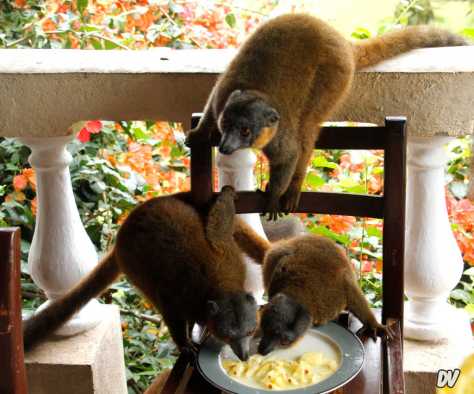 «MINDFULNESS E BENESSERE» - Eva Mazzanti
CONSAPEVOLEZZA DI SÉ
Alcune chiavi di lettura sul come funzioniamo?
LA PROSPETTIVA DELL’OSSERVATORE
A noi il compito di accogliere i pensieri così come sono senza identificarci con loro

NON SIAMO I NOSTRI PENSIERI
NON SIAMO LE NOSTRE EMOZIONI

Inoltre alcuni studiosi si sono accorti che quando la mente vaga spesso 
il nostro umore peggiora. 
Il pensiero errante infatti è associato all’eccesso di preoccupazioni, al rimuginare, all’ansia. 
E quando siamo distratti perdiamo gran parte della ricchezza del presente.
«MINDFULNESS E BENESSERE» - Eva Mazzanti
CONSAPEVOLEZZA DI SÉ
Alcune chiavi di lettura sul come funzioniamo?
ESPERIENZA 2
Focalizzazione
«MINDFULNESS E BENESSERE» - Eva Mazzanti
CONSAPEVOLEZZA DI SÉ
Alcune chiavi di lettura sul come funzioniamo?
VIVERE COL PILOTA AUTOMATICO
LA VITA È molto semplicemente ciò che ci accade, 
momento per momento, un istante dopo l’altro.

Ma una parte di tutto questo la perdiamo perché stiamo pensando ad altro.

Abbiamo ricordi, sensazioni, associazioni di idee (IL PASSATO) che ci fanno riconoscere certe situazione 
davanti alla quale abbiamo sempre la stessa reazione, 
senza accorgerci che oggi non è mai esattamente identico a ieri
«MINDFULNESS E BENESSERE» - Eva Mazzanti
CONSAPEVOLEZZA DI SÉ
Alcune chiavi di lettura sul come funzioniamo?
E IL NOSTRO CORPO?
Sono CREDENZE, CONVINZIONI che solo con la CONSAPEVOLEZZA potremo metterle IN DISCUSSIONE
per viverci il momento presente così com’è


Questo continuo allontanarci dal momento presente 
compromette anche il rapporto con il nostro stesso corpo. 

Quando stiamo troppo sintonizzati su un livello mentale che tende portarci lontano perdiamo la sintonia con il corpo. Non lo sentiamo più.
«MINDFULNESS E BENESSERE» - Eva Mazzanti
CONSAPEVOLEZZA DI SÉ
Alcune chiavi di lettura sul come funzioniamo?
ESPERIENZA 3
Camminata consapevole
«MINDFULNESS E BENESSERE» - Eva Mazzanti
CONSAPEVOLEZZA DI SÉ
Alcune chiavi di lettura sul come funzioniamo?
IL NOSTRO CORPO CI PARLA CONTINUAMENTE

ha provato a dirci di cosa aveva bisogno, ma abbiamo perso la capacità di ascoltarlo fino al momento in cui qualcosa comincia a farci male
Solo allora, forse, lo ascoltiamo

AD ESEMPIO…ADESSO 
Il mio collo è teso? Le spalle? 
Stiamo respirando liberamente? La pancia è rilassata o contratta?
 
Non lo sappiamo, non ci facciamo molto caso 
perché 
i pensieri fanno sempre troppo rumore nella nostra testa
«MINDFULNESS E BENESSERE» - Eva Mazzanti
CONSAPEVOLEZZA DI SÉ
Alcune chiavi di lettura sul come funzioniamo?
ESPERIENZA 4
Movimento + rilassamento
«MINDFULNESS E BENESSERE» - Eva Mazzanti
CONSAPEVOLEZZA DI SÉ
Alcune chiavi di lettura sul come funzioniamo?
LA DOMANDA NASCE SPONTANEA

Posso fare qualcosa? 
Posso esercitarmi ad avere una mente più calma,
 meno caotica, più presente, 
più capace di rimanere in contatto con il corpo?
«MINDFULNESS E BENESSERE» - Eva Mazzanti
CONSAPEVOLEZZA DI SÉ
Alcune chiavi di lettura sul come funzioniamo?
LA RISPOSTA è SI
ATTRAVERSO LA CONSAPEVOLEZZA
SII MINDFUL

Quando cominci a fare attenzione in questo 
modo il tuo rapporto con le cose cambia. 
Vedi connessioni che prima non vedevi. 
Diventi più capace di ascoltare la saggezza del corpo. 
Scopri modalità nuove di reagire davanti a vecchi stimoli.
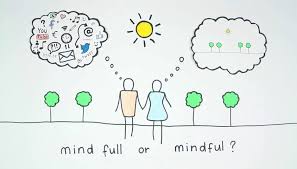 «MINDFULNESS E BENESSERE» - Eva Mazzanti
CONSAPEVOLEZZA DI SÉ
Alcune chiavi di lettura sul come funzioniamo?
ENTRANDO IN CONNESSIONE
con te stesso
con la realtà che ti circonda
e con gli altri

perchè tutto è frequenza 
e tutto e tutti siamo collegati
«MINDFULNESS E BENESSERE» - Eva Mazzanti
CONSAPEVOLEZZA DI SÉ
Alcune chiavi di lettura sul come funzioniamo?
ESPERIENZA 5
Mantra e visualizzazione
«MINDFULNESS E BENESSERE» - Eva Mazzanti
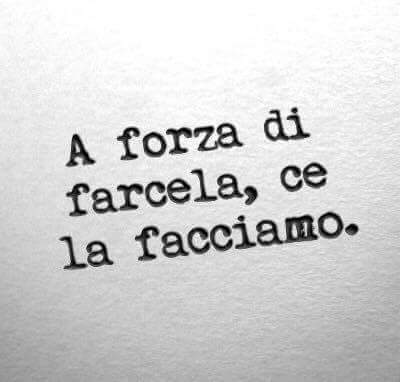 Si può fare!
Se non ci aspettiamo nulla…ma siamo
«MINDFULNESS E BENESSERE» - Eva Mazzanti
Esperienze 
di mindfulness e benessere
«Un DIAMANTE 
è un pezzo 
di CARBONE
che ha creduto in se stesso.»
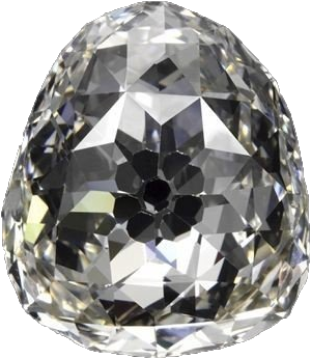 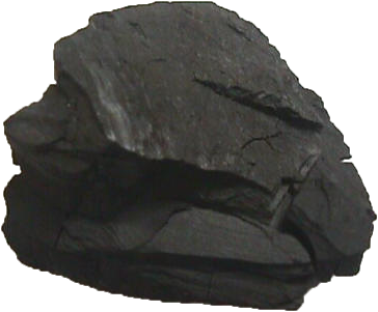 FINE
«MINDFULNESS E BENESSERE» - Eva Mazzanti
Grazie per l’attenzione e la pazienza
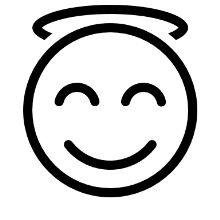 Eva Mazzanti
Un abbraccio e buona felicità
«MINDFULNESS E BENESSERE» - Eva Mazzanti